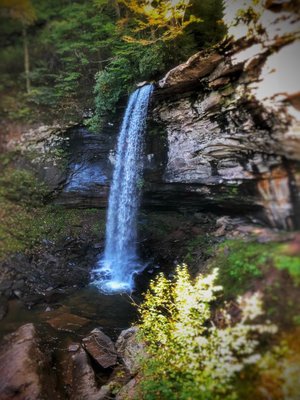 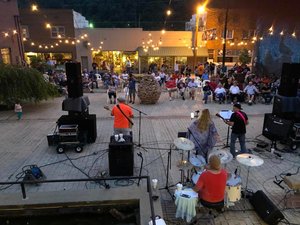 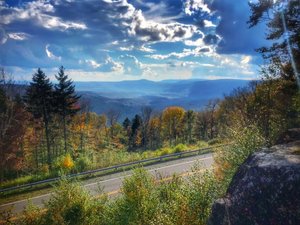 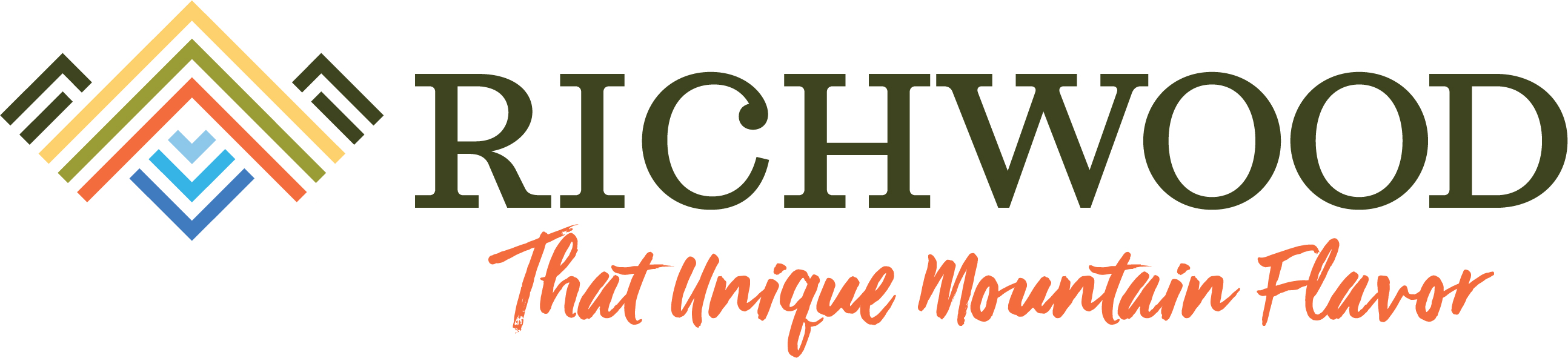 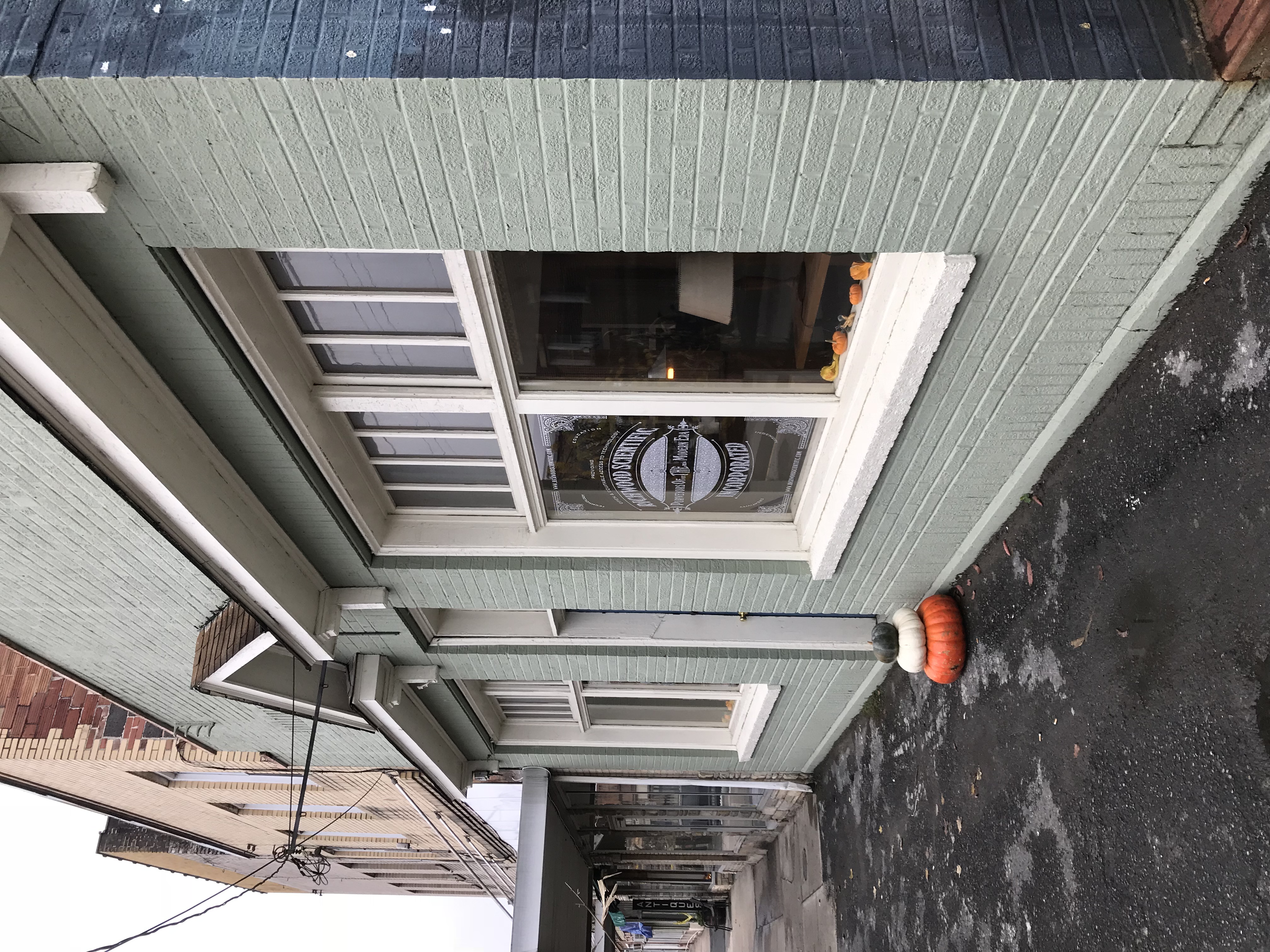 Blueprint team
HubCap team
#richwoodrising
Richwood Chamber
Richwood Scientific
Appalachian Gateway team
Forest Service
New River Gorge Trail Alliance
Region 4
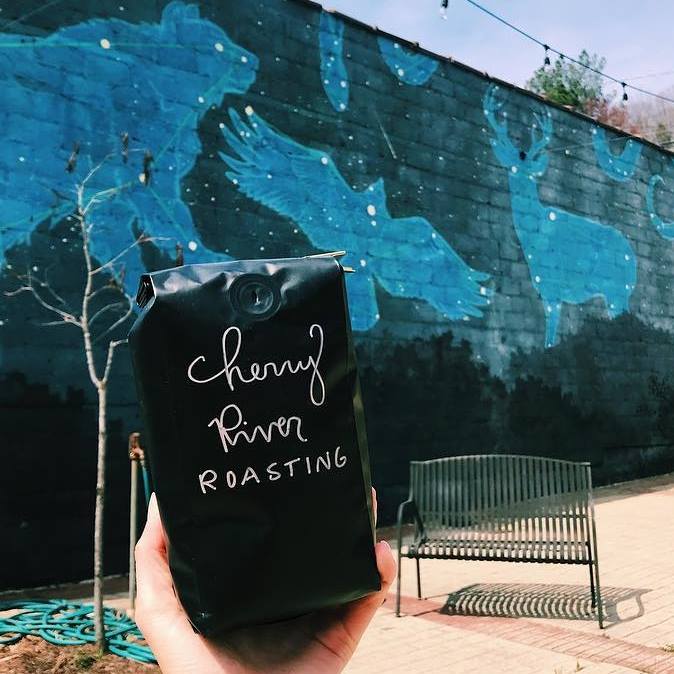 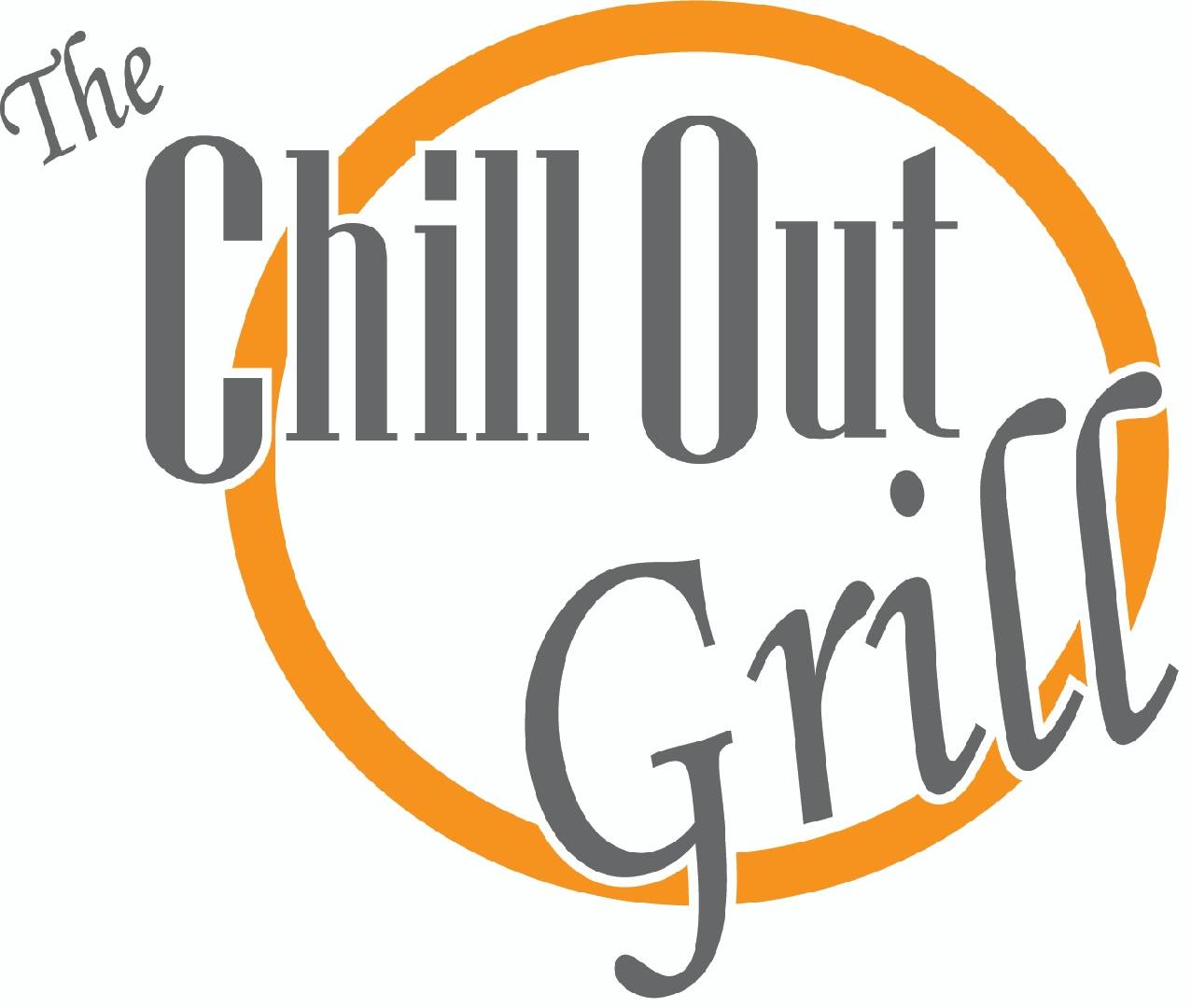 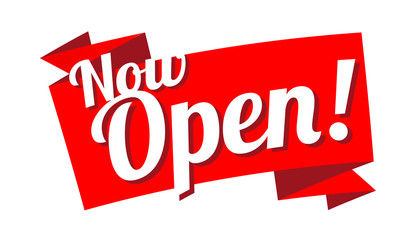 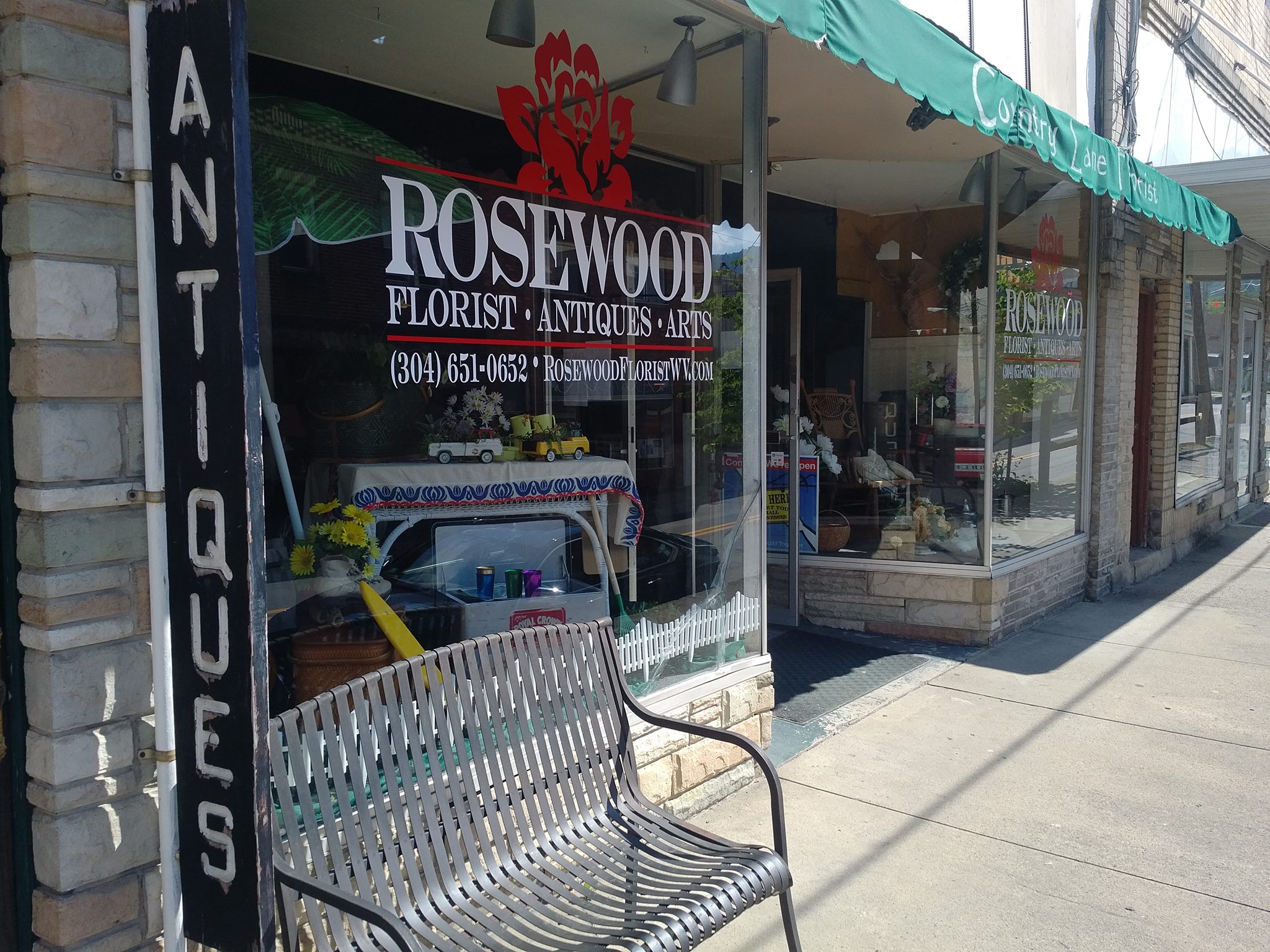 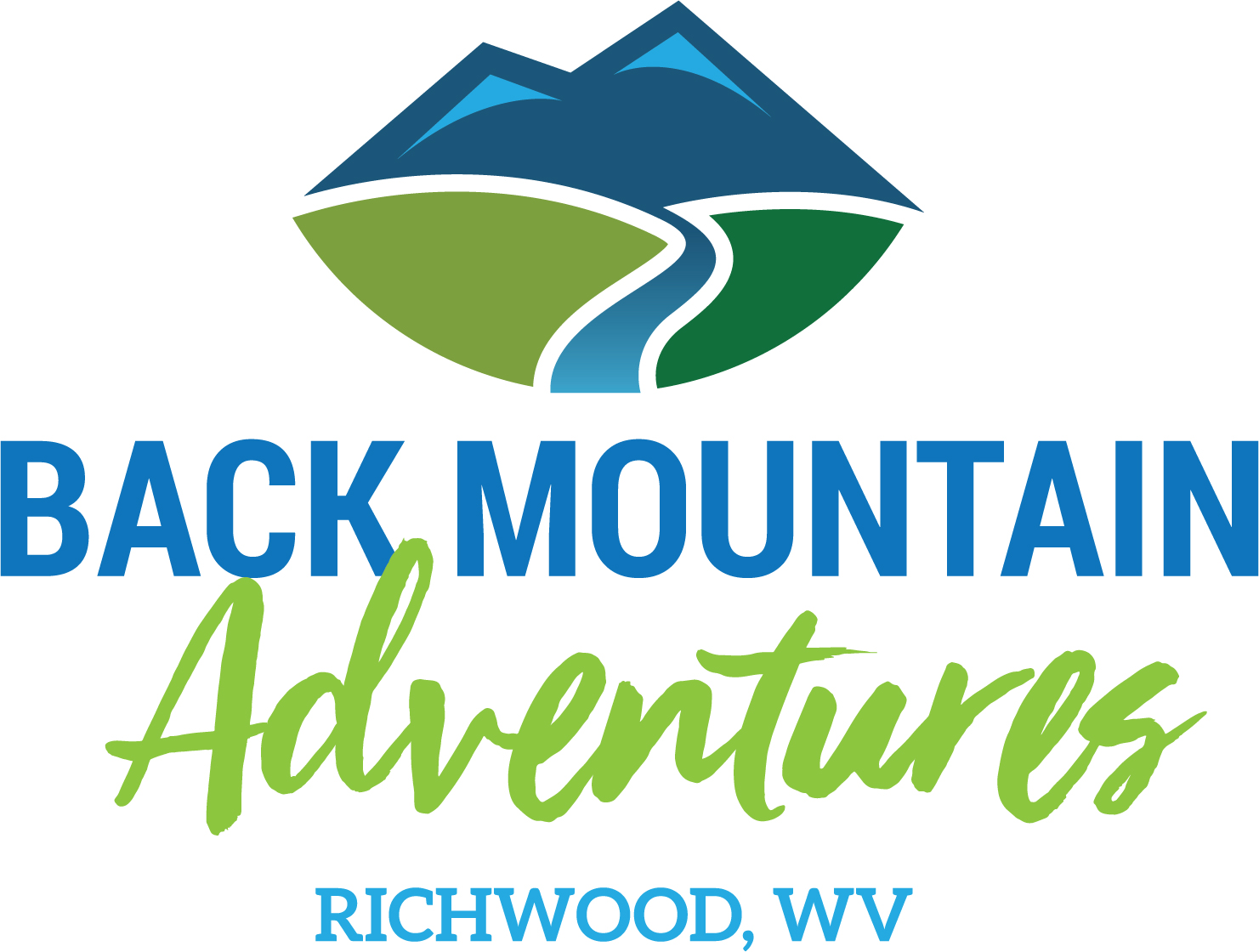 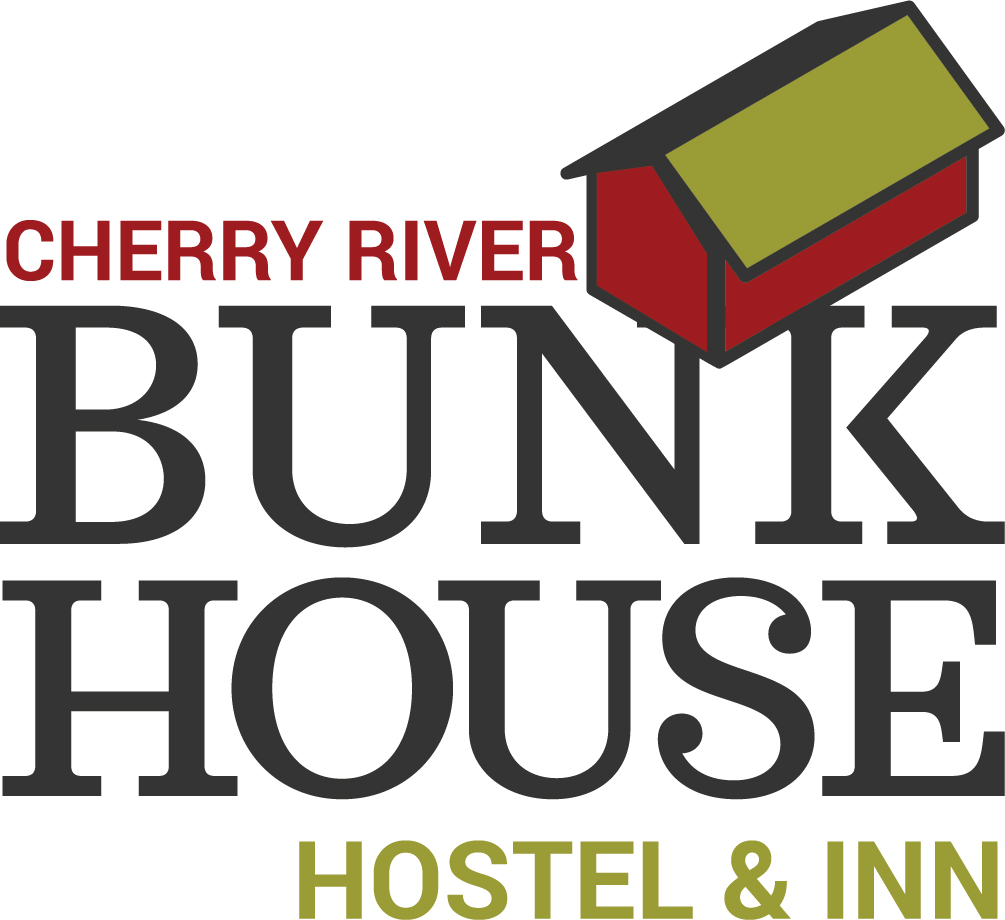 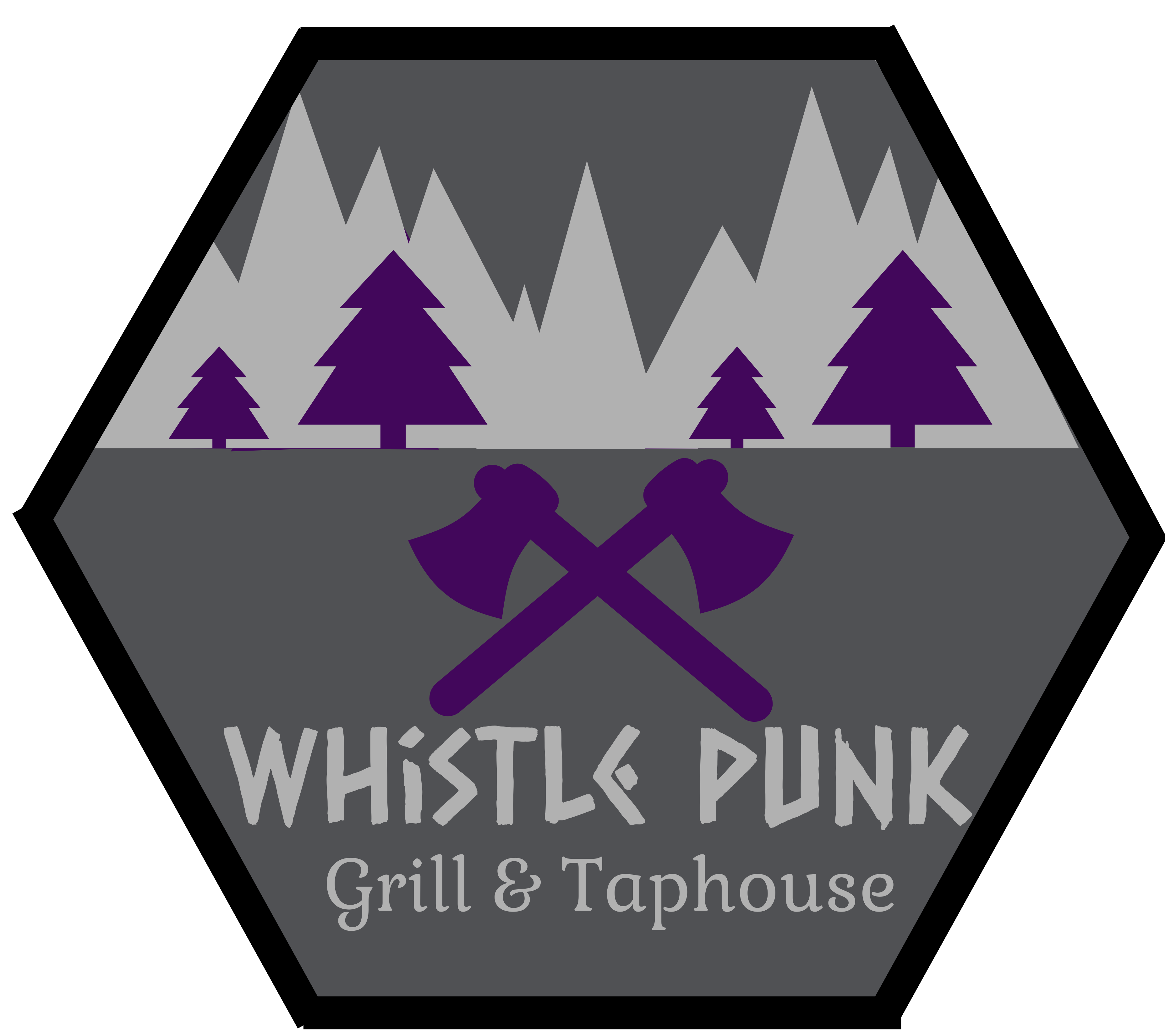 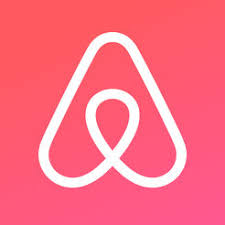 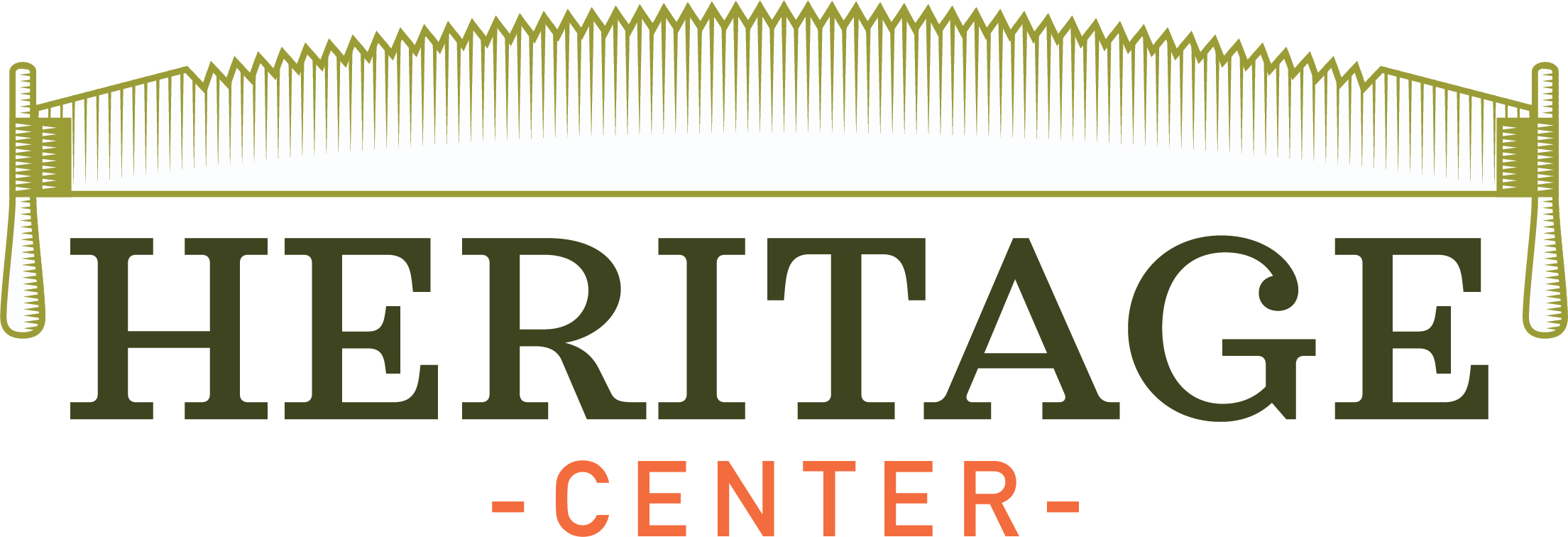 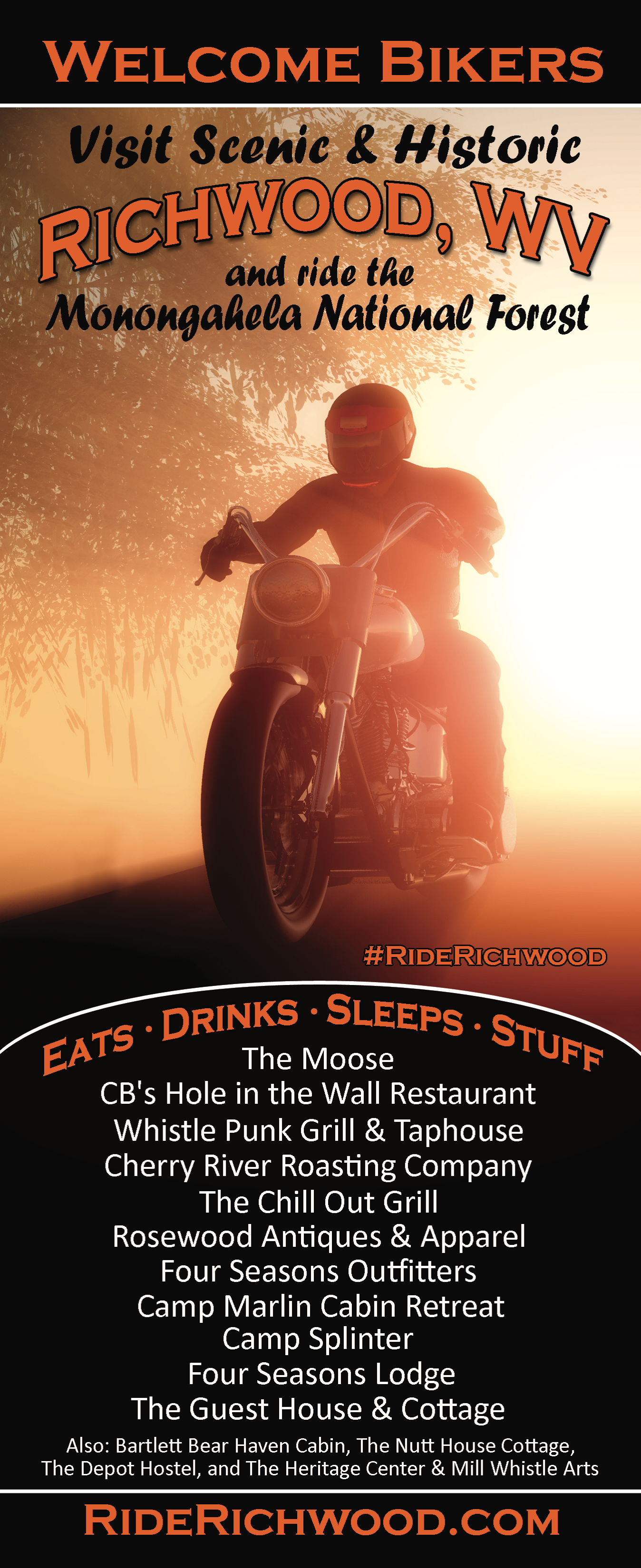 riderichwood.com
Collaboration of 15 businesses for a large ad buy in a regional motorcycle map. 
Concerted efforts to be a better motorcycle destination
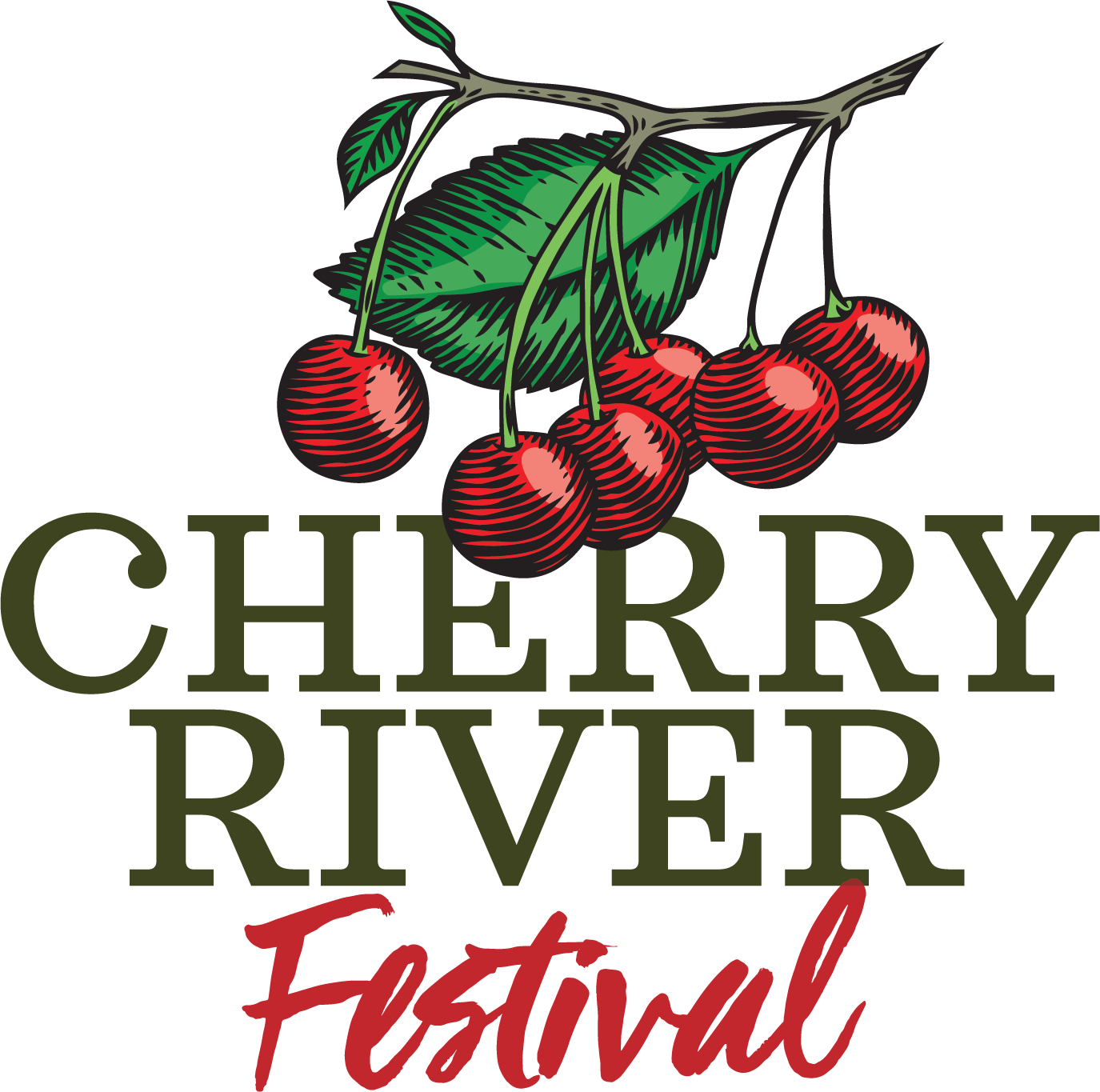 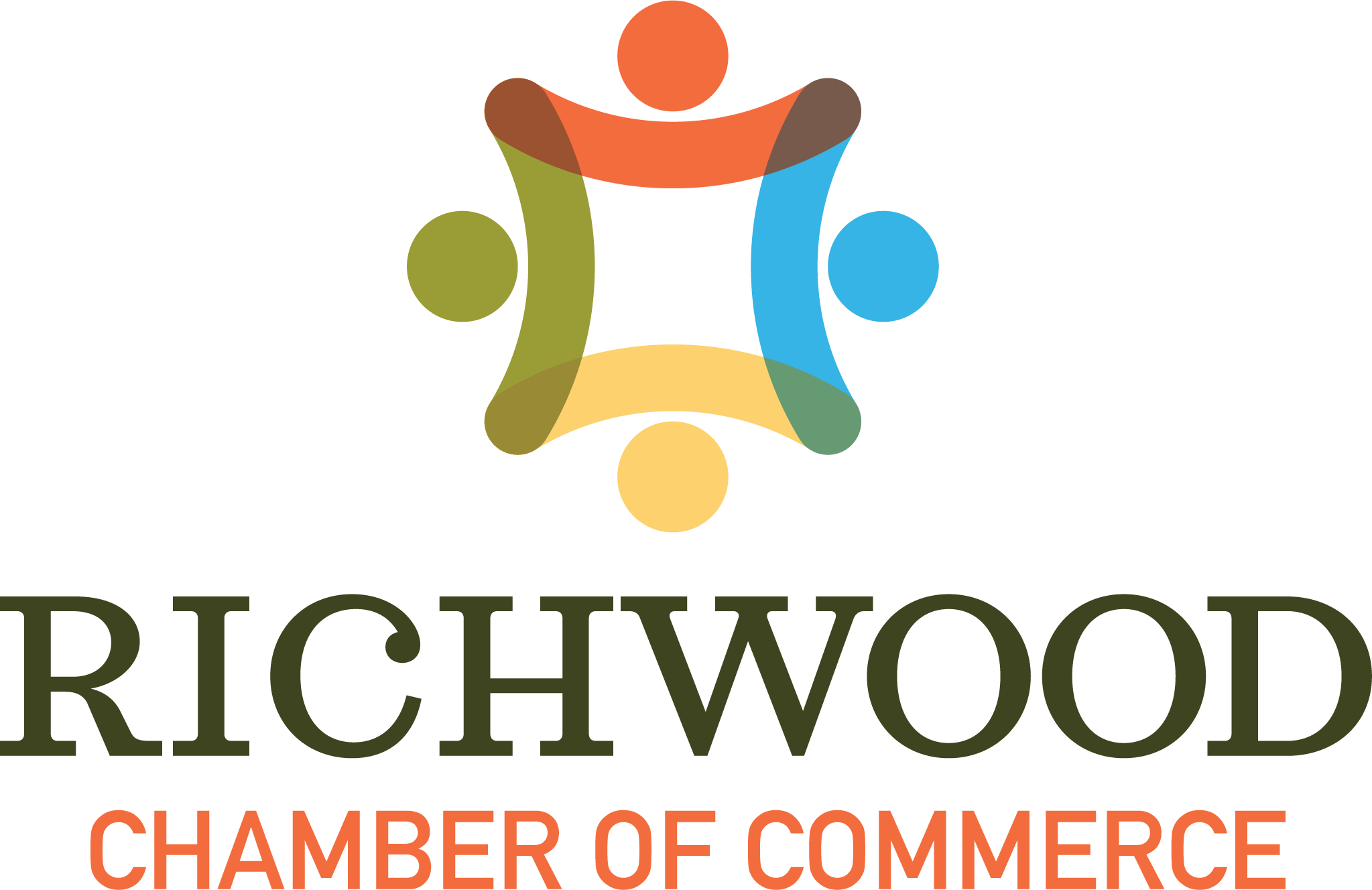 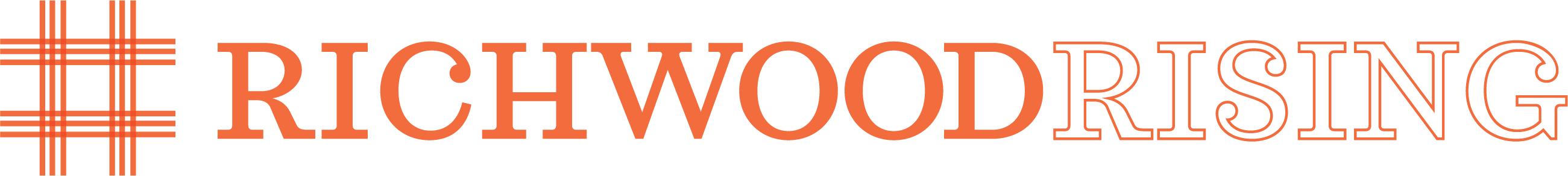 What we hope to gain?
Collaborative marketing
Better connectivity 
Cross promotional opportunities
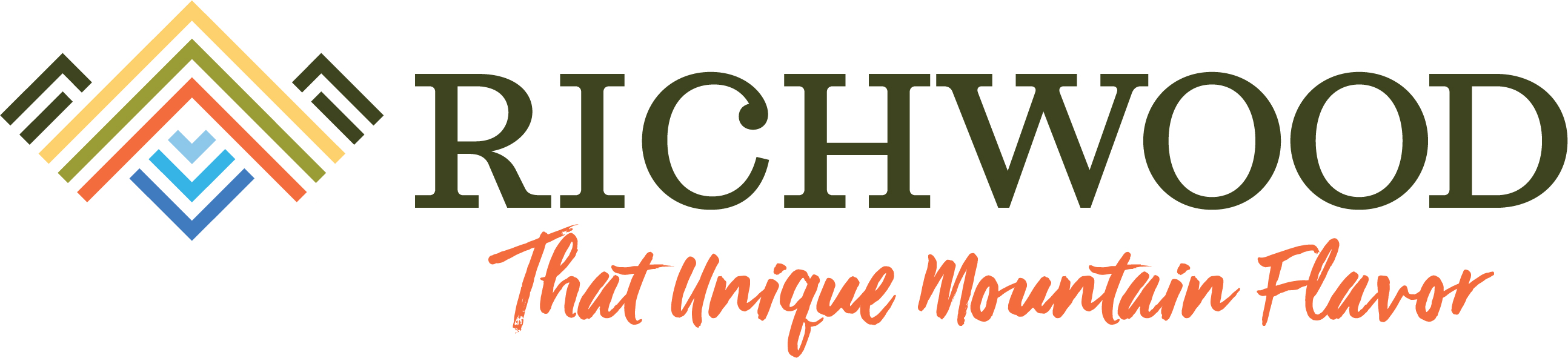